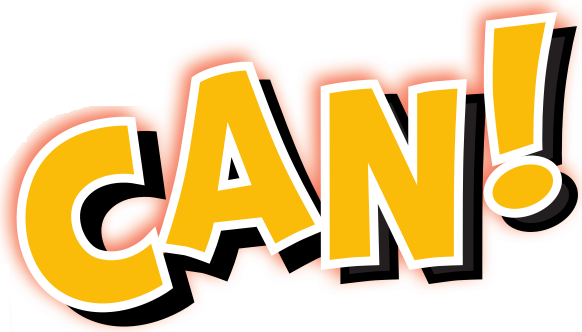 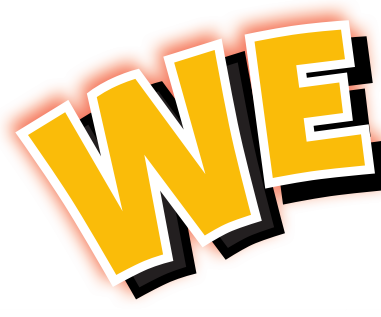 5
Phonics Practice
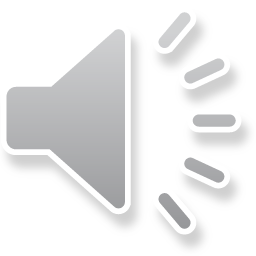 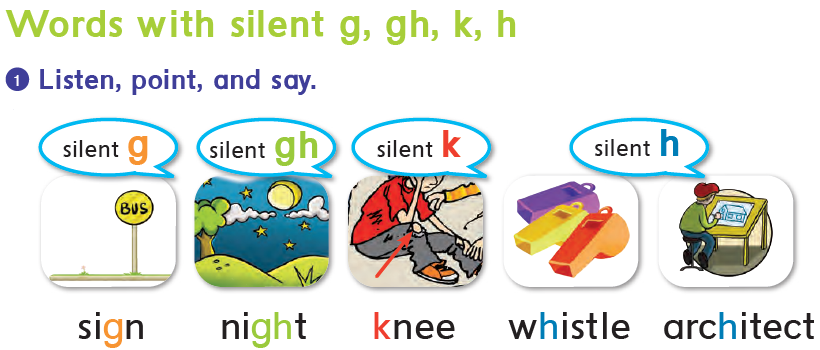 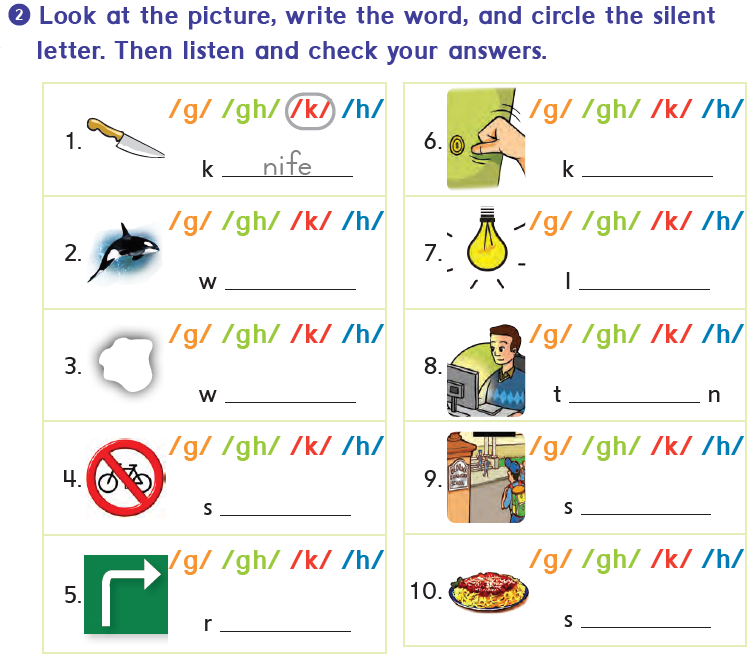 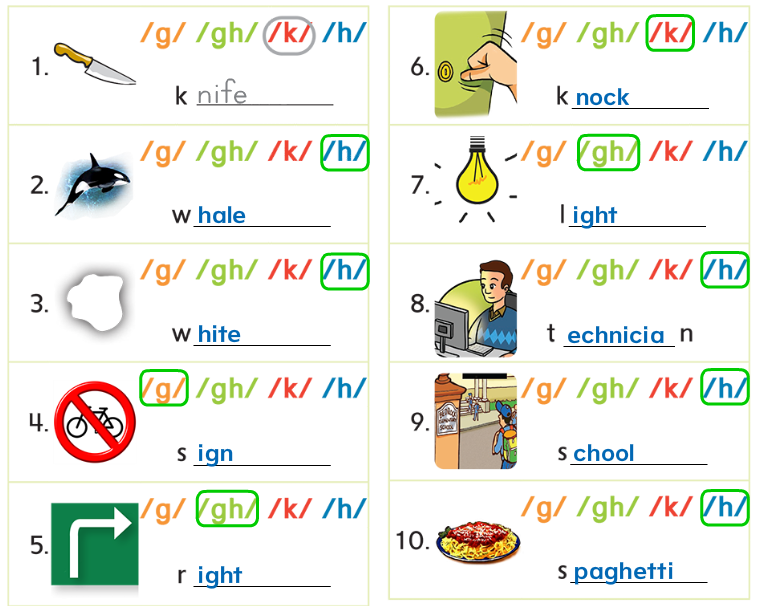 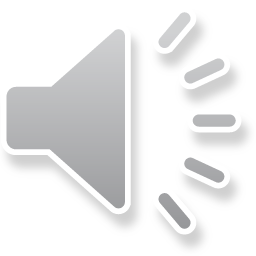 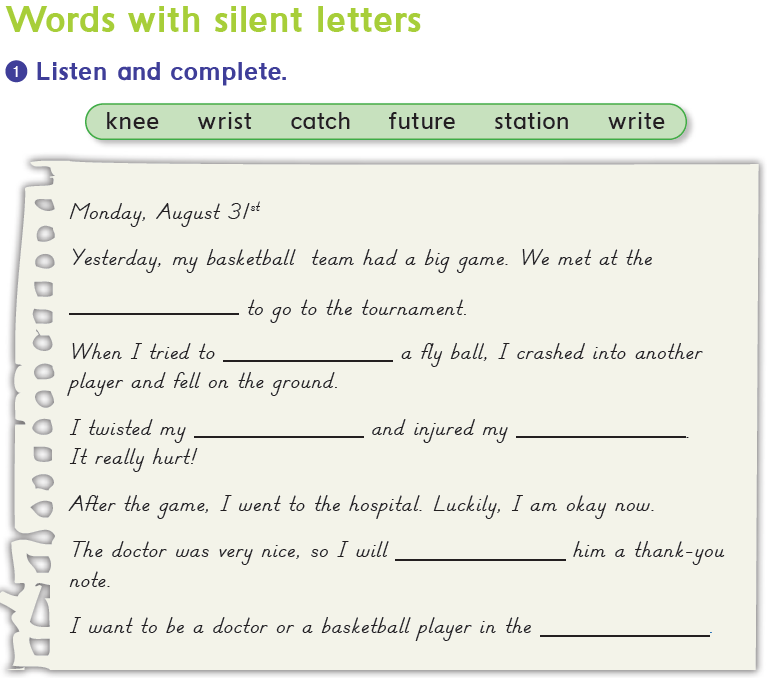 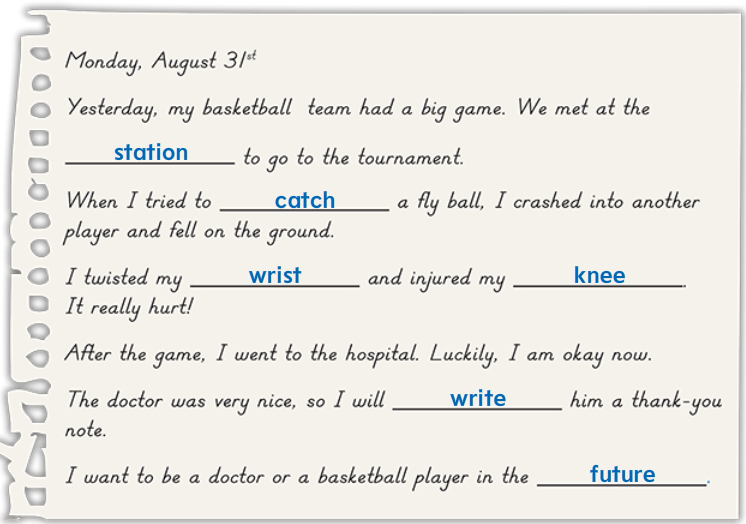 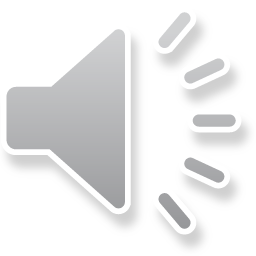 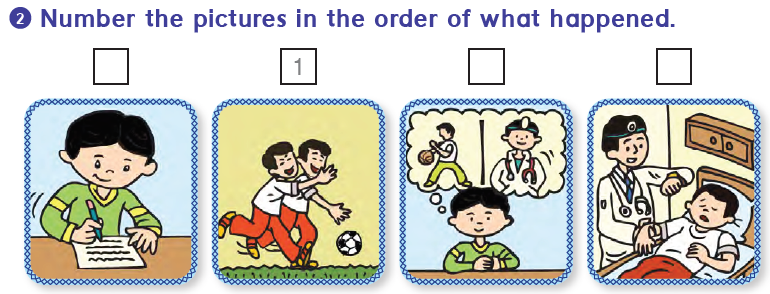 3
4
2
Have a nice day 

See you next class
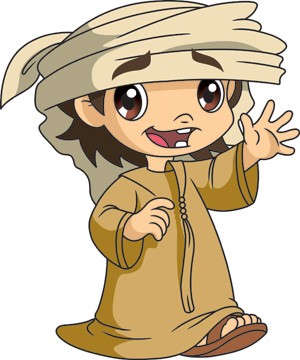